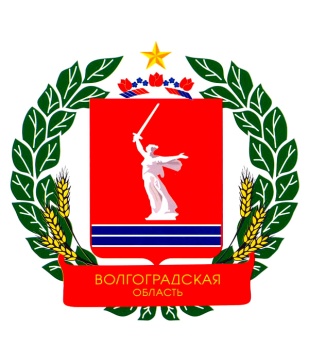 Региональная модель социального сопровождения семей с детьми и роль опорных организаций (ресурсных центров) в ее развитии
А.В.Кагитин,
первый заместитель председателя комитета социальной защиты населения Волгоградской области
С августа 2016 года в Волгоградской области реализуется Комплекс мер по развитию эффективных практик социального сопровождения семей с детьми, нуждающихся в социальной помощи
Грант Фонда – 
более 8 млн.руб.
Грантополучатель – ГКСУ СО "Ворошиловский социально-реабилитационный центр для несовершеннолетних"
Координатор реализации Комплекса мер - комитет социальной защиты населения Волгоградской области
Цель Комплекса мер
Повышение качества социальной помощи семьям с детьми, уровня ее доступности и результативности; профилактика социального сиротства.
разработка нормативных и информационно-методических документов и материалов, обеспечивающих развитие социального сопровождения семей с детьми, в Волгоградской области; 

 обеспечение эффективных изменений в системе соцподдержки семей с детьми посредством институализации соцсопровождения семей с детьми, нуждающихся в соцпомощи, на основе Модельной программы социального сопровождения семей с детьми;

 формирование устойчивой продуктивной модели внутриотраслевого и межведомственного взаимодействия по социальному сопровождению семей с детьми.
Задачи Комплекса мер
Какие мероприятия уже предприняты по реализации Комплекса мер по развитию эффективных практик социального сопровождения семей с детьми, нуждающихся в социальной помощи
Подготовлена нормативная 
правовая база
Созданы службы социального 
сопровождения, службы содействия 
семейному устройству
Утверждены 9 НПА
74 службы, которые охватывают всю
территорию области
Утверждены положения о службе
соцсопровождения с учетом 
специфики деятельности и особенностей 
контингента получателей соцуслуг
Созданы на базе  организаций 
соцобслуживания семейно-
консультативные пункты
43 СКП
Разработаны порядки 
соцсопровождения
Определены ресурсные и базовые
центры, опорные площадки
Используется
информационный ресурс- «Регистр получателей соцуслуг
Волгоградской области»
Организация деятельности ресурсных и базовых центров, опорных площадок
Определены:
3 ресурсных центра 
 ГКУ СО "Волгоградский областной центр психолого-педагогической помощи населению" - по социальному сопровождению семей, находящихся в социально опасном положении. 
 ГКСУ СО "Ворошиловский социально-реабилитационный центр для несовершеннолетних" - по постсопровождению семей воспитанников, прошедших реабилитацию в социально-реабилитационных центрах (отделениях).
  ГКОУ для детей, нуждающихся в психолого-педагогической и медико-социальной помощи, "Волгоградский областной центр психолого-медико-социального сопровождения" - по сопровождению замещающих семей
базовое учреждение в сфере социального сопровождения семей с детьми-инвалидами, в том числе с расстройствами аутистического спектра (ГБСУСО "Областной реабилитационный центр для детей-инвалидов "Надежда")
базовое учреждение по организации социального сопровождения несовершеннолетних, отбывающих и отбывших наказание в колонии, и их семей (ГКУ СО "Камышинский центр психолого- педагогической помощи населению")
базовое учреждение, ориентированное на работу с детьми с умственной отсталостью, имеющими родителей/законных представителей по  формированию системы сопровождаемого проживания (ГКССУСО Волгоградский областной реабилитационный центр для детей-инвалидов"Доверие")
опорная площадка по разработке технологии социального сопровождения семей, пострадавших в результате чрезвычайной ситуации (ГКУ СО "Дзержинский центр социального обслуживания населения")
Организация деятельности ресурсных и базовых центров, опорных площадок
в деятельность 148-ми медицинских, образовательных и социальных организаций внедрена технология по социальному сопровождению детей, с участием которых или в интересах которых осуществляются правоприменительные процедуры (действия);
разработан алгоритм работы с выпускниками организаций для детей-сирот, детей, оставшихся без попечения родителей, а также лиц из числа детей-сирот и детей, оставшихся без попечения родителей, концентрированно проживающих в помещениях маневренного фонда специализированного жилищного фонда Волгоградской области г. Волгограда
Задачи ресурсных и базовых центров, опорных площадок:
анализ отчетных материалов по направлениям работы и обобщение опыта, накопленного в учреждениях,
подготовка и проведение семинаров, совещаний, рабочих встреч, круглых столов,
участие в разработке нормативных правовых документов в рамках реализации модельной программы,
разработка  методических материалов по вопросам соцсопровождения отдельных категорий семей с детьми, внедрение новых технологий и методов работы с семьями ,
организация обучения специалистов учреждений.
Таким образом, в рамках Комплекса мер в регионе создана сеть служб соцсопровождения семей, 
методическое обеспечение и мониторинг деятельности которых осуществляют 
ресурсные и базовые центры
Межведомственное взаимодействие при организации социального сопровождения
В систему соцсопровождения региона включены 
7 органов исполнительной власти и их подведомственные 
учреждения, Уполномоченный по правам ребенка 
в Волгоградской области, комиссия по делам 
несовершеннолетних и защите их прав, 
подразделения органов внутренних дел, 
Следственный комитет РФ 
по Волгоградской области, общественные 
организации и объединения 
(в том числе религиозные)
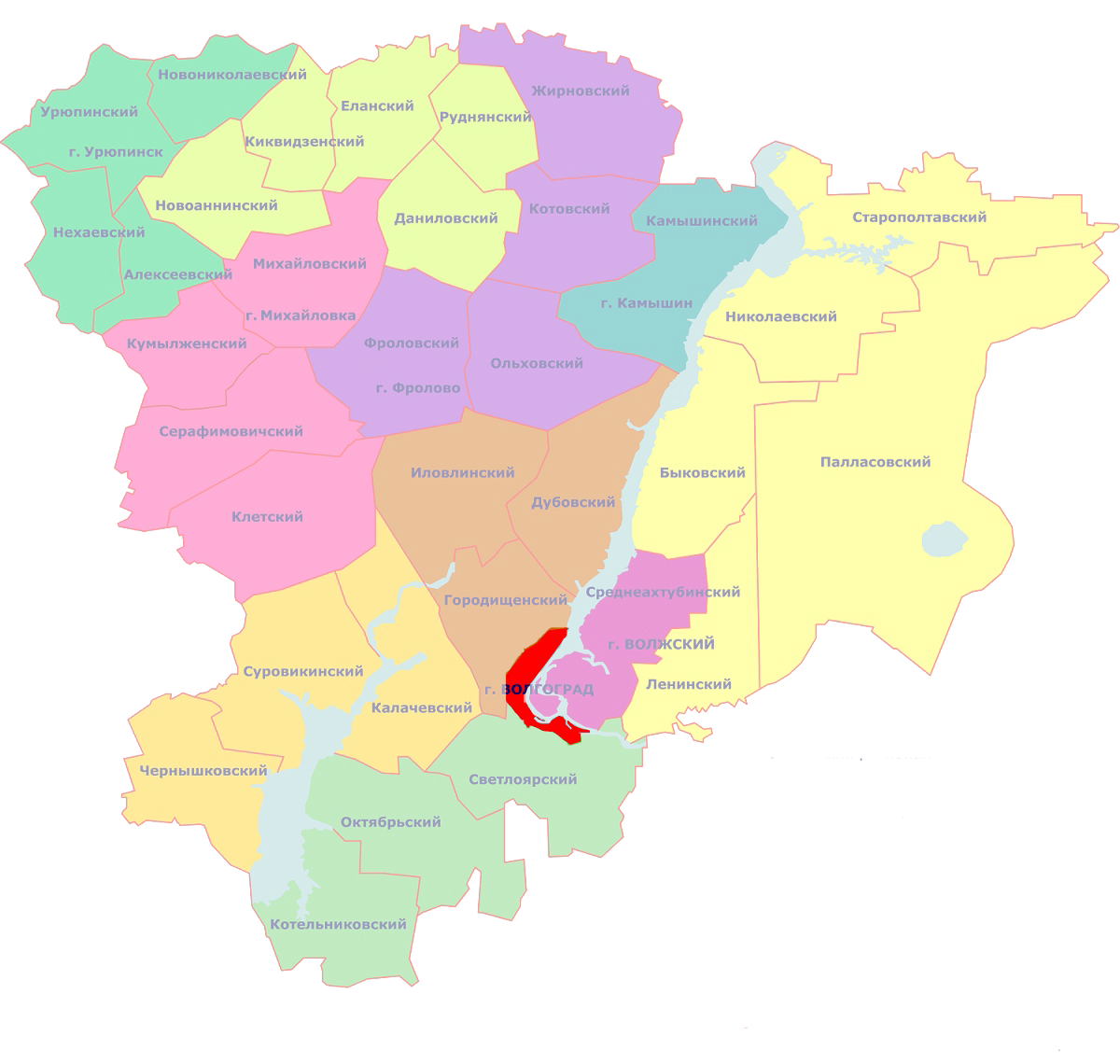 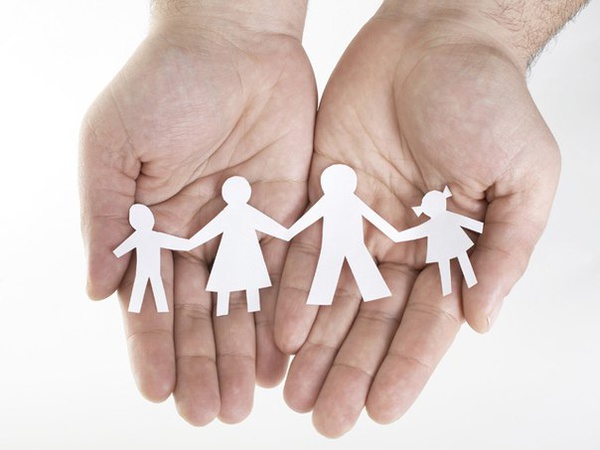 Межведомственное взаимодействие при организации социального сопровождения
Информация  О результатах социального сопровождения семьи аккумулируется в органах и учреждениях социальной защиты населения и при необходимости направляется в орган либо учреждение, осуществляющее работу с семьей, в соответствии с действующим законодательством.
Используется система работы, сформированная в ходе реализации 120-ФЗ, 
с дополнением ее новыми механизмами, связанными с оказанием помощи определенным категориям семей (пострадавших от чрезвычайных ситуаций, имеющих детей - участников правоприменительных процедур и др.), что обеспечивает адресность предоставления помощи.
Профилактика семейного неблагополучия,  социальная реабилитация, социальное обслуживание несовершеннолетних и членов их семей сохранили и укрепили интегративный характер. 
Системный подход к реализации мероприятий социального сопровождения обеспечивается нормативными правовыми актами.
Организация деятельности служб социального сопровождения: первые шаги
За счет средств гранта:
- в ходе реализации Комплекса мер для укрепления материальной – технической базы 37 служб социального сопровождения, для создания 16 пунктов проката было закуплено оборудование, для 3-х ресурсных центров – автотранспорт;
- было организовано обучение эффективным технологиям, методикам сопровождения в форме стажировки на базе площадок Фонда поддержки детей, находящихся в трудной жизненной ситуации, в Твери, Пскове, Великом Новгороде. В 2016 году прошли обучение 23 специалиста по следующим направлениям: сопровождение женщин, имеющих намерение отказаться от новорожденных, многодетных и неполных семей, семей с детьми-инвалидами и ограниченными возможностями здоровья.
Проведены:
обучающие семинары, мастер-классы, вебинары, направленные на повышение компетенций специалистов, работающих с семьями и детьми,
открытые занятия, в ходе которых осуществляется отбор наиболее результативных технологий и форм работы с семьями и детьми.
Эффективность и результативность деятельности служб соцсопровождения определяется 
с помощью матричной системы оценки, разработанной ресурсным центром ГКСУ СО 
«Ворошиловский социально-реабилитационный центр для несовершеннолетних»
Организация деятельности служб социального сопровождения: первые шаги
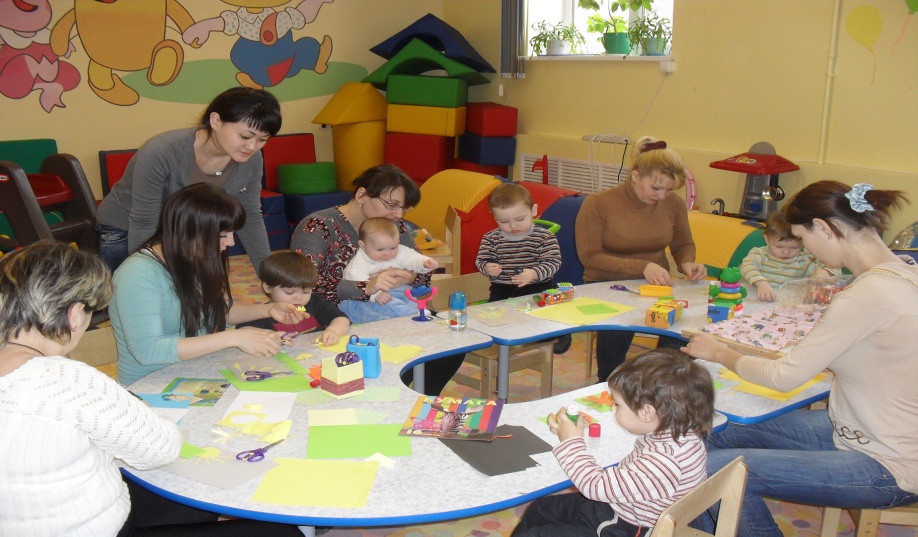 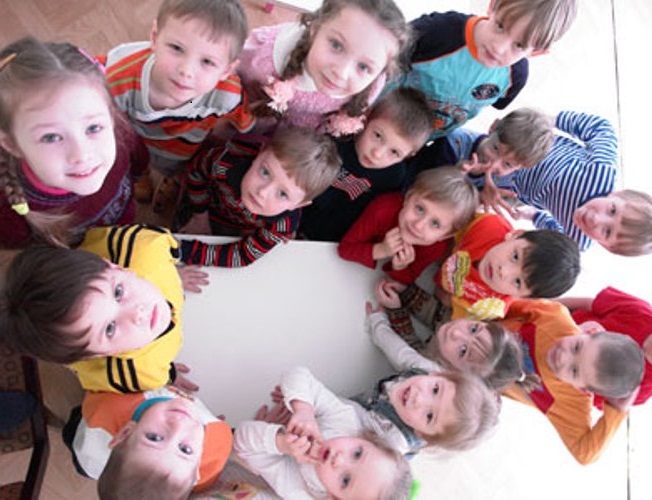 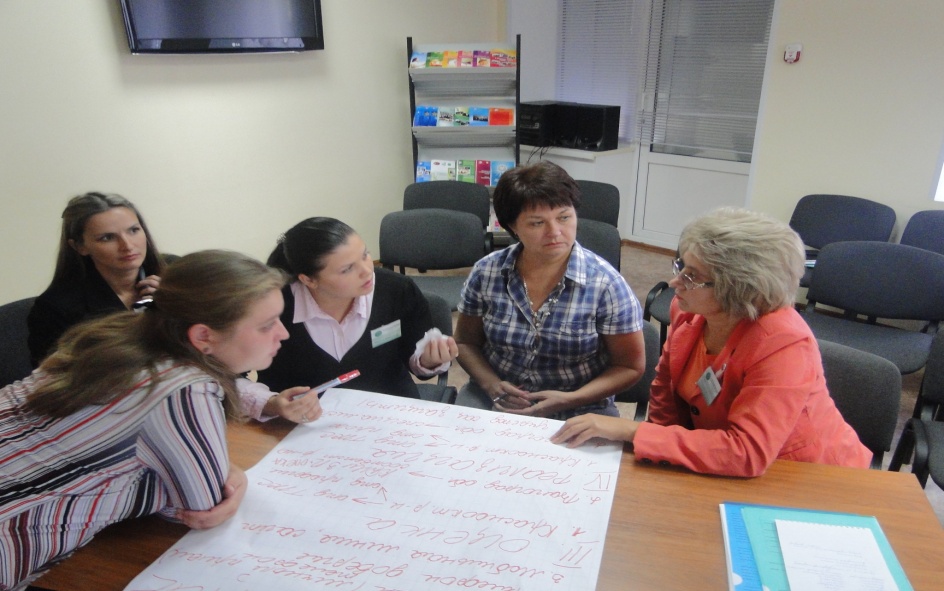 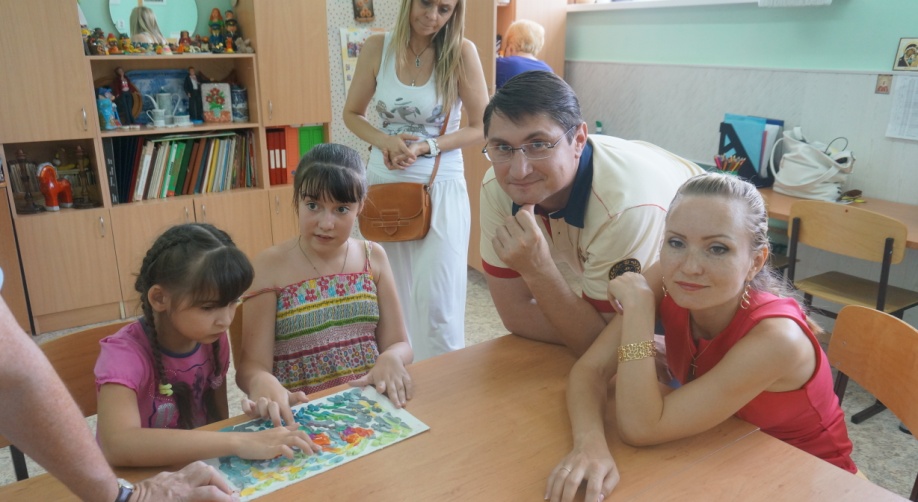 Организация деятельности служб социального сопровождения: первые результаты
В 2016 году:
529 несовершеннолетних, или 64% от числа прошедших реабилитацию в стационарных условиях, возвращены в кровные семьи в связи с улучшением ситуации,
В постоянные формы жизнеустройства переданы 213 несовершеннолетних, или 26% от числа прошедших реабилитацию в стационарных условиях, в том числе: 198 ребенок передан под опеку, 15 - на воспитание в приемные семьи.
В 2017 году:
возвращены в кровные семьи – 110, или 66% от прошедших реабилитацию,
в постоянные формы жизнеустройства переданы 38 несовершеннолетних, или 23% от числа прошедших реабилитацию в стационарных условиях, в том числе: 34 ребенка переданы под опеку, 4 - на воспитание в приемные семьи.
100% воспитанников домов-интернатов и реабилитационных центров для умственно отсталых детей школьного возраста, включая отделение «Милосердие», обучаются по адаптированным образовательным программам, 10 детей посещают общеобразовательную организацию по месту нахождения учреждения.
Организация деятельности служб социального сопровождения: первые результаты
В 2016 -2017 гг.:
6 детей с выраженной степенью умственной отсталости возвращены в кровные семьи или переданы в замещающие семьи, 5 родителей восстановлены в родительских правах.
Родители/законные представители 65% детей из домов-интернатов посещают их в учреждении либо забирают в семьи в каникулярный период, праздничные и выходные дни.
В 2016 году на воспитание в замещающие семьи переданы 1245 детей-сирот и детей, оставшихся без попечения родителей (выявлено 830 детей). Благодаря принятым мерам численность детей, состоящих на учете в региональном банке данных о детях, оставшихся без попечения родителей,  на 01.01.2016 составила  650 детей, на 01.01.2017 – 474 ребенка).
Отработан универсальный алгоритм действий руководителей организаций социального обслуживания, сотрудников служб социального сопровождения, иных организаций по обеспечению оперативного предоставления всех необходимых видов помощи семьям, пострадавшим в ходе чрезвычайных ситуаций.
Организация деятельности служб социального сопровождения: первые результаты
В 2016 году:
в соответствии с обращениями следственных органов и органов полиции специалисты организаций социального обслуживания приняли участие в следственных действиях, проводимых с участием 681 несовершеннолетнего.
С согласия законных представителей 218 несовершеннолетних -участников правоприменительных процедур были зачислены на социальное обслуживание.
В 2017 году:
в соответствии с обращениями следственных органов и органов полиции специалисты организаций социального обслуживания приняли участие в следственных действиях, проводимых с участием 202 несовершеннолетних.
С согласия законных представителей 42 несовершеннолетних участника правоприменительных процедур зачислены на социальное обслуживание.
Всего по итогам реализации Комплекса мер в 2016 году на социальном сопровождении находились 4777 семьи
Организация деятельности служб социального сопровождения: первые результаты
Осуществлялось внедрение различных технологий
технологии раннего выявления и работы со случаем нарушения прав и законных интересов детей, жестокого обращения с ними. Работа по технологии  ведения случая  в 2016 году осуществлялась со 165 семьями, из них 93 семьи были сняты с учета в связи с улучшением ситуации, в 1 квартале 2017 г. -  со 152 семьями. За 1 квартал были сняты с учета в связи с улучшением ситуации 18 семей.
технологии профилактики вторичного сиротства «Новые грани», разработанной и реализованной на базе отделения дневного пребывания ГКСУ СО «Ворошиловский СРЦ».
технологии  социального сопровождения выпускников организации для детей-сирот, детей, оставшихся без попечения родителей, а также лиц из числа детей-сирот и детей, оставшихся без попечения родителей, проживающих в помещениях маневренного фонда специализированного жилищного фонда Волгоградской области и др.
Реализация Комплекса мер и внедрение Модельной программы соцсопровождения семей с детьми позволили создать в регионе не только систему комплексного сопровождения семей с детьми,  объединяющую все имеющиеся ресурсы различных ведомств и учреждений, и обеспечивающую взаимосвязь между проводимыми мероприятиями и достигнутыми результатами, но и создать систему эффективного информационного, методического и кадрового обеспечения соцсопровождения через создание ресурсных центров и опорных площадок для работы с отдельными категориями семей.
Организация деятельности служб социального сопровождения: первые результаты
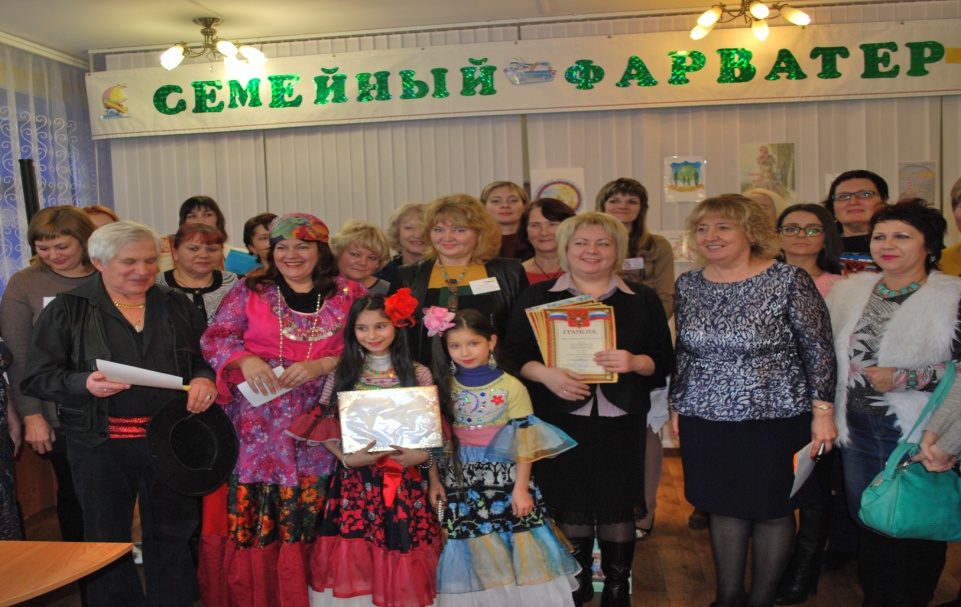 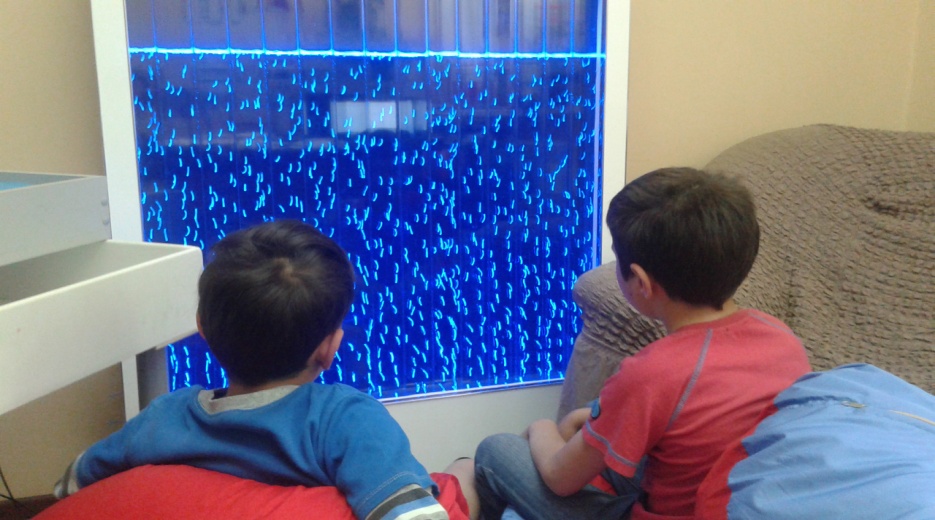 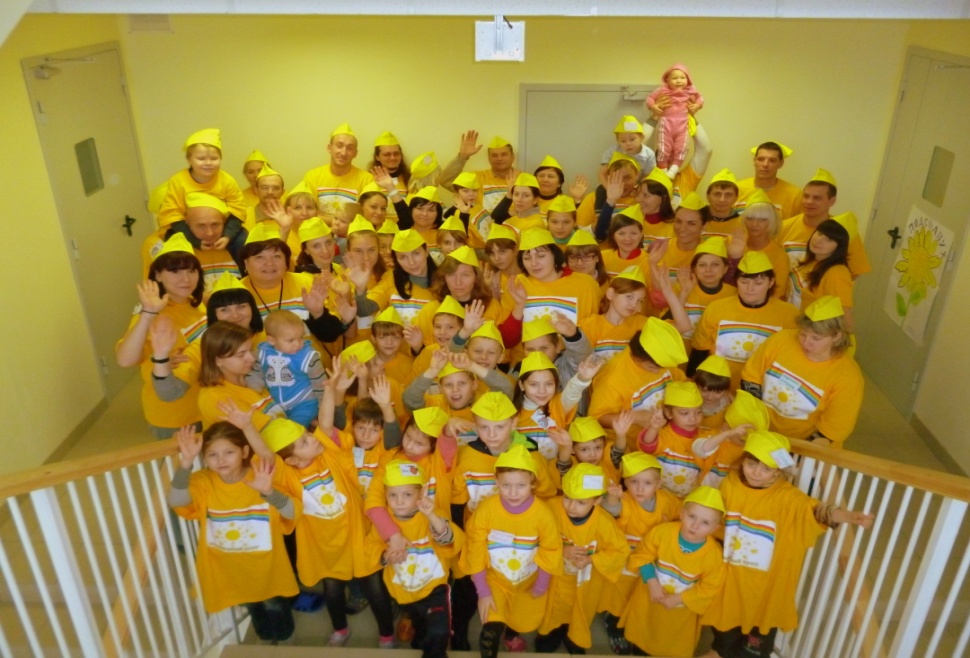 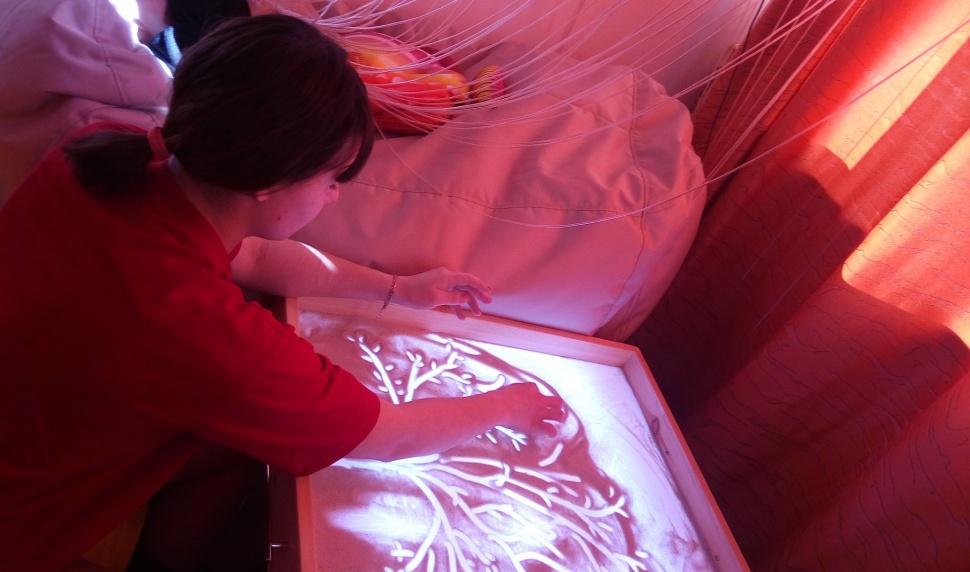 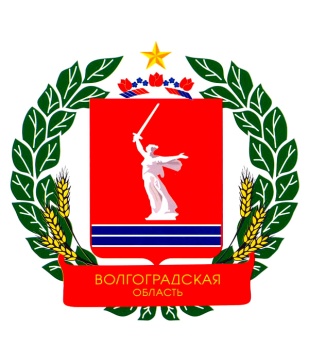 Региональная модель социального сопровождения семей с детьми и роль опорных организаций (ресурсных центров) в ее развитии
А.В.Кагитин,
первый заместитель председателя комитета социальной защиты населения Волгоградской области